VECKAN 2015
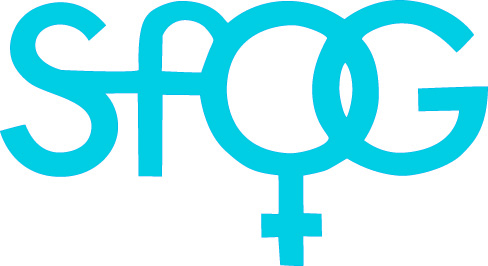 Disclosure of interests:
Please, state any conflict of interest here or use the sentence below

There is no conflict of interest to declare